Figure 1. Representative high power photomicrographs showing the appearance of nuclei immunoreactive for ...
Cereb Cortex, Volume 14, Issue 3, March 2004, Pages 268–280, https://doi.org/10.1093/cercor/bhg127
The content of this slide may be subject to copyright: please see the slide notes for details.
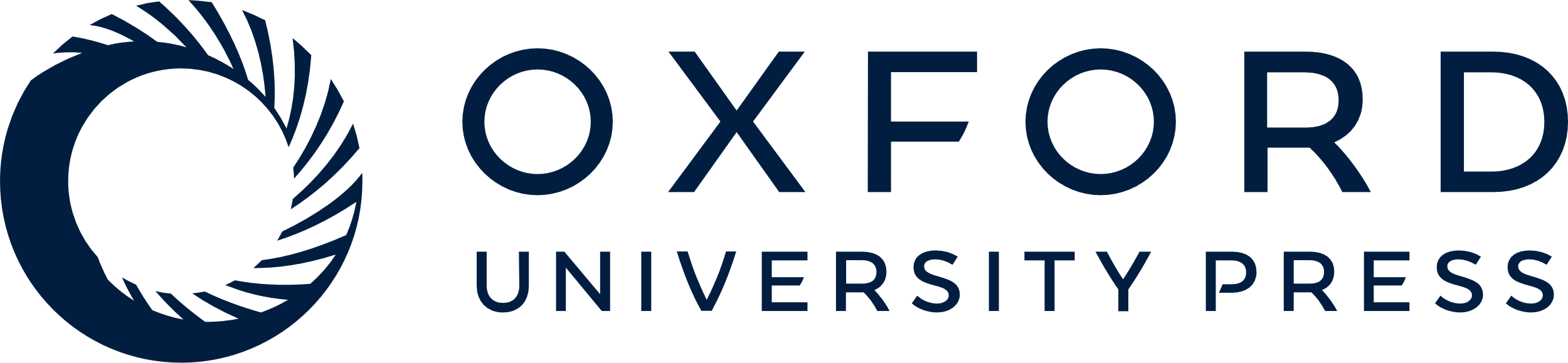 [Speaker Notes: Figure 1. Representative high power photomicrographs showing the appearance of nuclei immunoreactive for intracellular androgen receptors in primary somatosensory cortex. Nuclei in layer I are typically small and oblong (A), those in layers II/III are round and small in size (B), and those present in layer V are round and considerably larger (C); the cytoplasm surrounding these immunoreactive nuclei is not appreciably labeled. (D–F) Low-power photomicrographs demonstrating the laminar distributions and low to modest densities of immunoreactive nuclei typical for association areas of the cerebral cortex. Extremely sparse and scattered labeling is present in entorhinal (ENT; D) and insular areas (AIP; E). In cingulate (Cg1; F) and retrosplenial areas (RSG, RSA; G), immunoreactive nuclei are slightly more dense and localized to supragranular layers. Roman numerals in D–G mark the locations of cortical layers. Other abbreviations: Par2, secondary somatosensory cortex; Pir, piriform cortex; Fr2, premotor cortex. Scale bars: A–C = 25 µm; D–G = 500 µm.


Unless provided in the caption above, the following copyright applies to the content of this slide:]